1.  Burchakli soch  qirqishini  har  hil  turlari  kõp.
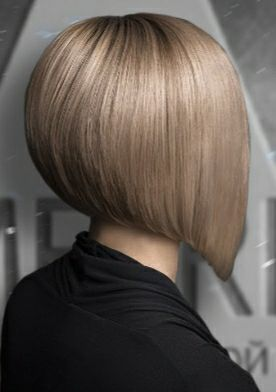 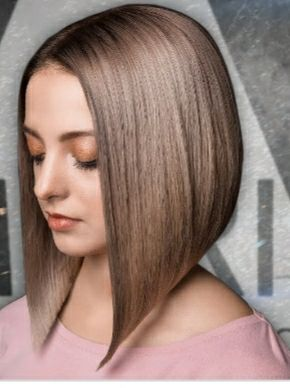 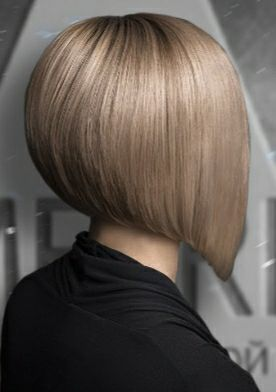 2.  Shulardan  biri  burchaklik  soch  qirqish.
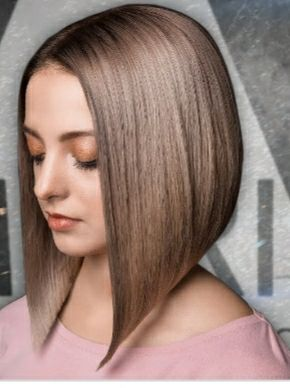 3. Tozza   va  nam  sochda  qirqish  jarayoni  bajariladi.
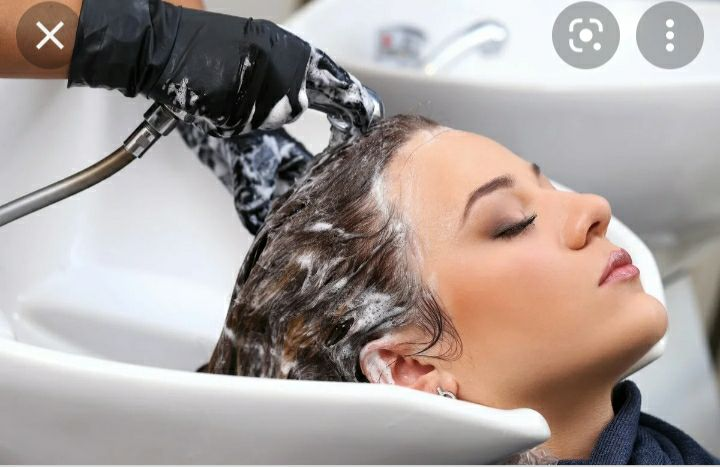 4.  Soch  qirqish  uchun  qaichi, taroq,  fen,  pinyuar,va  brashir  taroqlari  ishlatiladi.
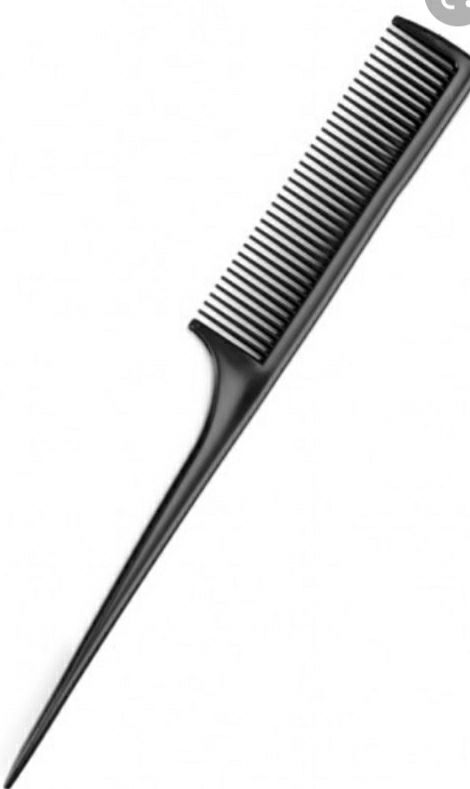 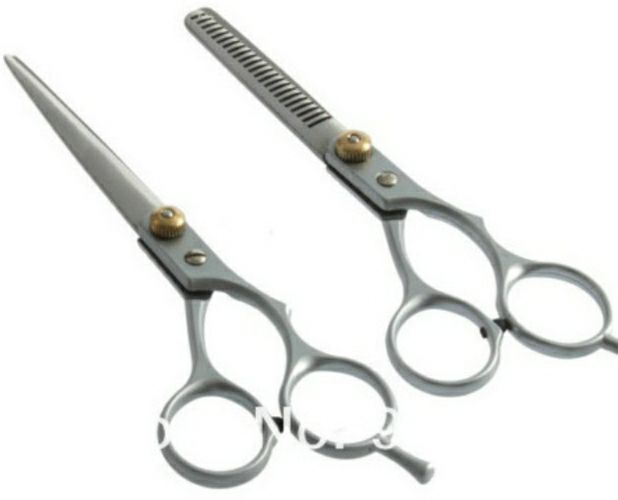 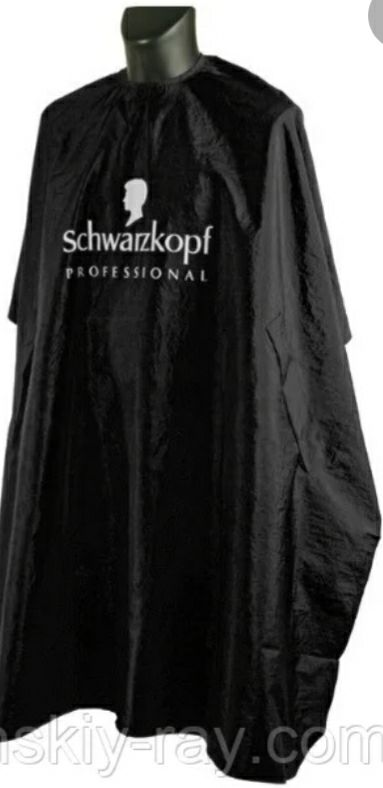 5. Sochlar  orqa  tarafdan   1  qator  olinib  ossimitrichna  qirqib  olamiz.
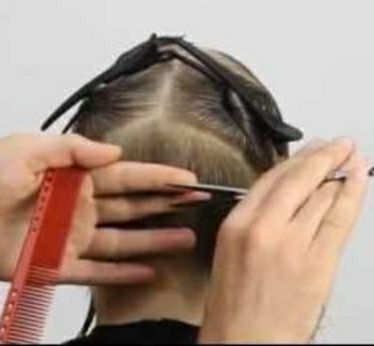 6.  2  shi  qatorni  bir  quloqdan  2 chi  quloqgacha  qator   olib  yuqoridan  kassoi  holda  quloq  yoniga  kisib  olamiz.
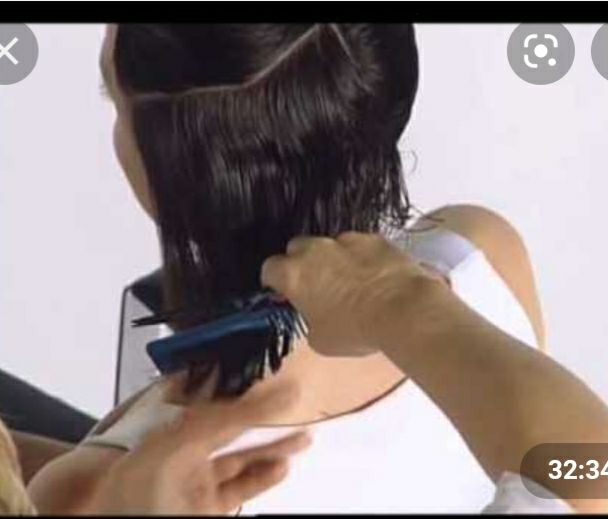 7.  Makushka  zonagacha  kesib  olib  mijozning  hohishiga  qarab  chelka   kisamiz  va  filirovka  uramiz.
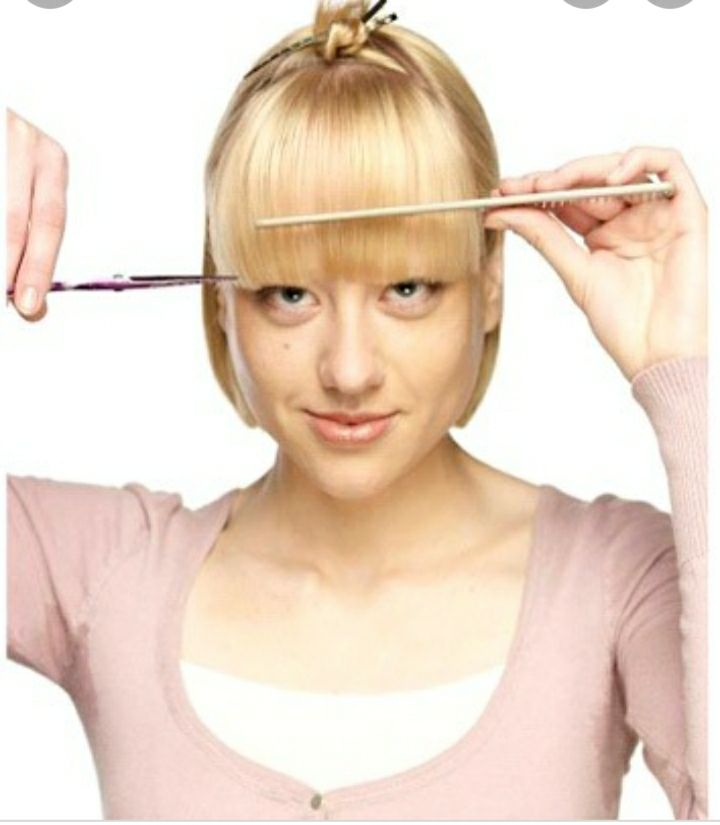 8.  Soch  qirqish  jarayoni  tugagach  obyom  berib  ukladka  qilam
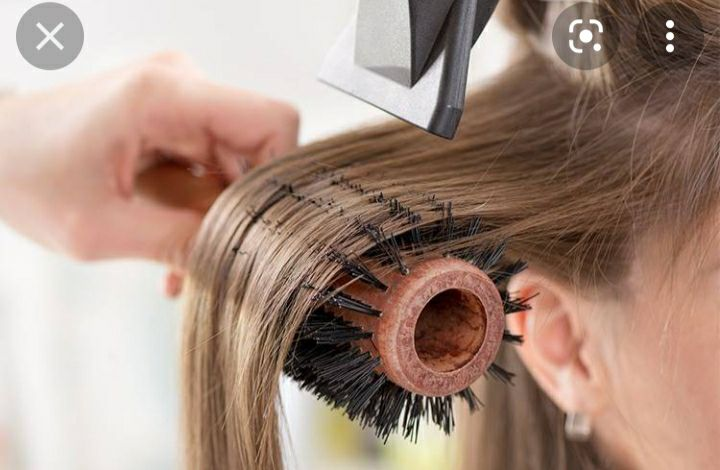